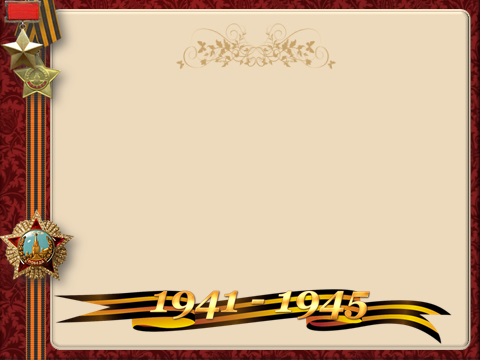 «ПОКЛОНИМСЯ ВЕЛИКИМ 
ТЕМ ГОДАМ…»
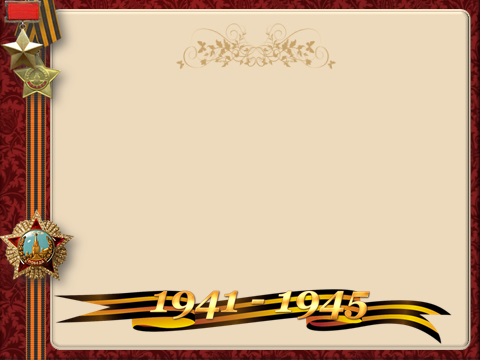 «Подвиг милосердия»
Примите низкие поклоны
От раненых, 
что Вы спасали,
От Родины непокорённой, 
От всех, кого Вы исцеляли.
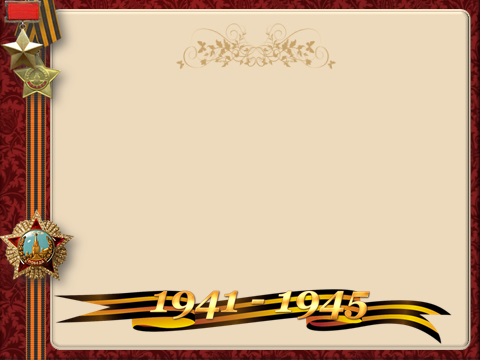 Павел Филлипович Клочков
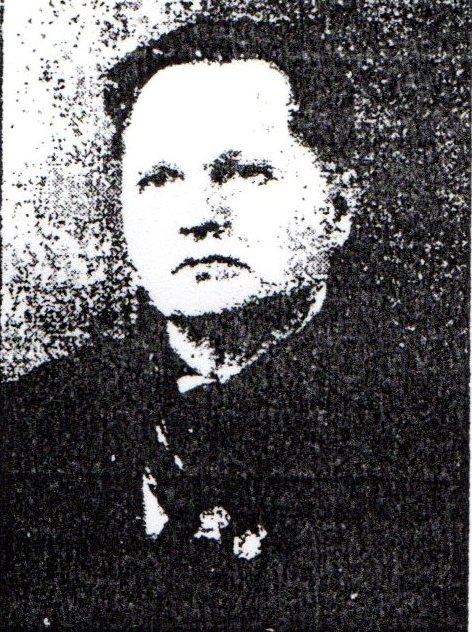 Родился в 1899 году в Ленском районе.
 В 1929 году работал заведующим хозяйства курорта «Солониха», а затем до август 1931 был инструктором Райздравотдела.
В 1937 году после окончания Архангельского мединститута вернулся в Красноборск и приступил к работе заведующего и лечащего врача Березонаволоцкой больницы.
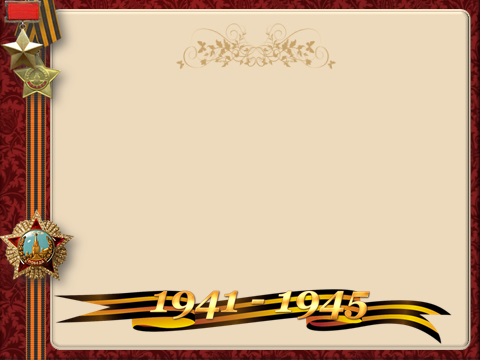 В начале 1941 года закончил курсы по циклу хирургии в Москве, был мобилизован в армию,  и попал в плен.
3 года находился в фашистских лагерях, где работал по специальности в госпитале для русских военнопленных.
 В 1944 году был освобождён из плена, ранен, оказался на фронте и служил полковым хирургом в составе 167 полка  I Украинского фронта. 
В 1945 году  был уволен в запас и награждён медалью
 «За Победу над Германией».
  В 1959 году награждён орденом Красной звезды за вынос раненых при форсировании реки Вислы в 1945 году. 
Через 2 месяца после демобилизации он уже вновь работал в Березонаволоке и 
был врачом общей практики.
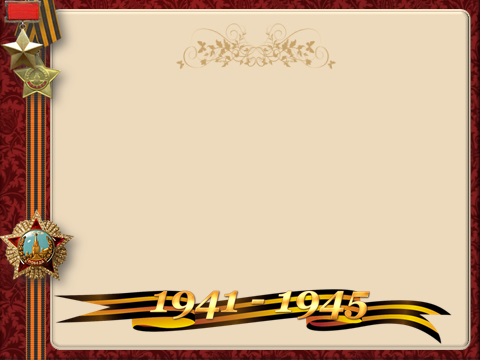 Копылов Василий Изосимович
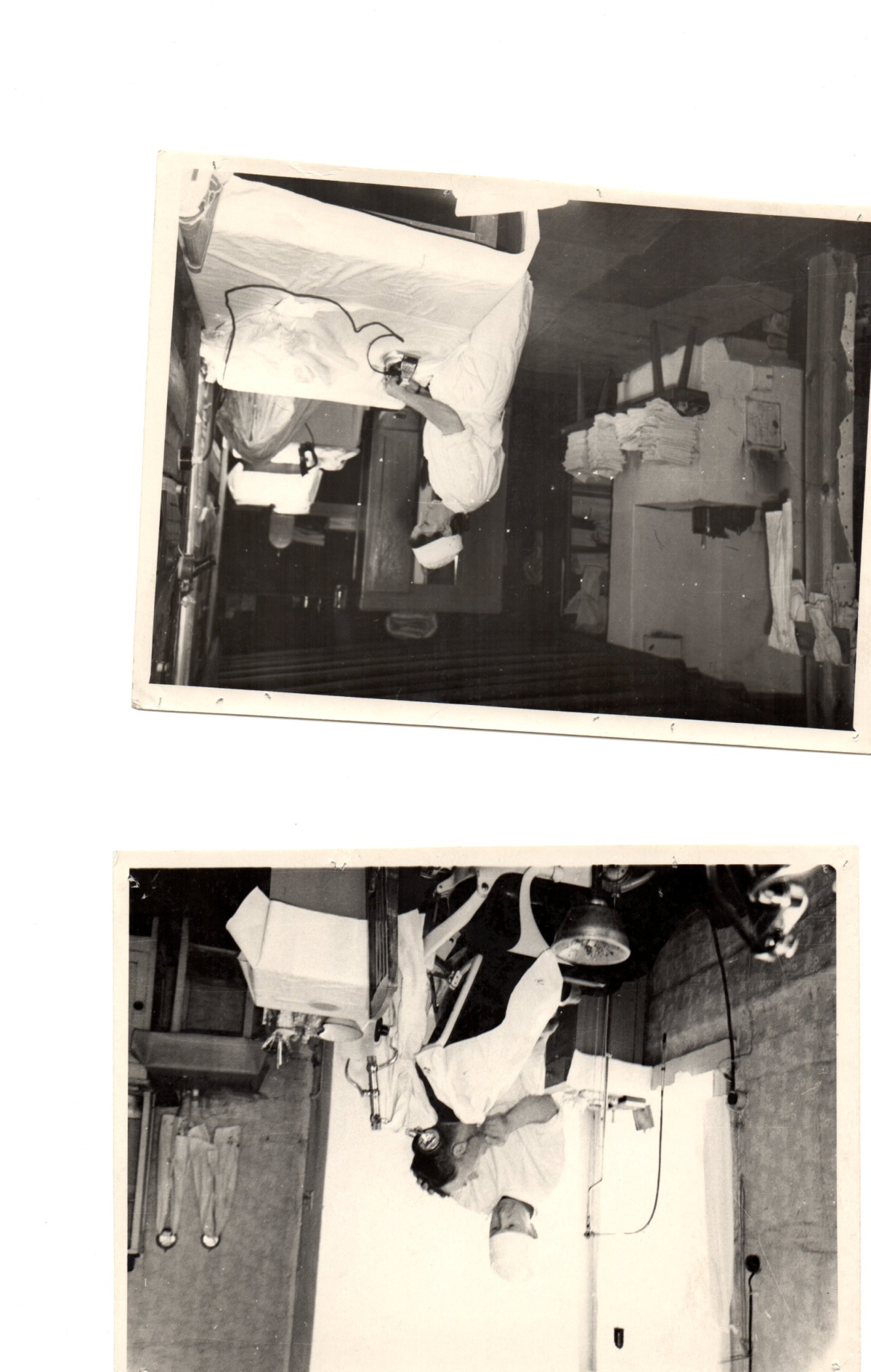 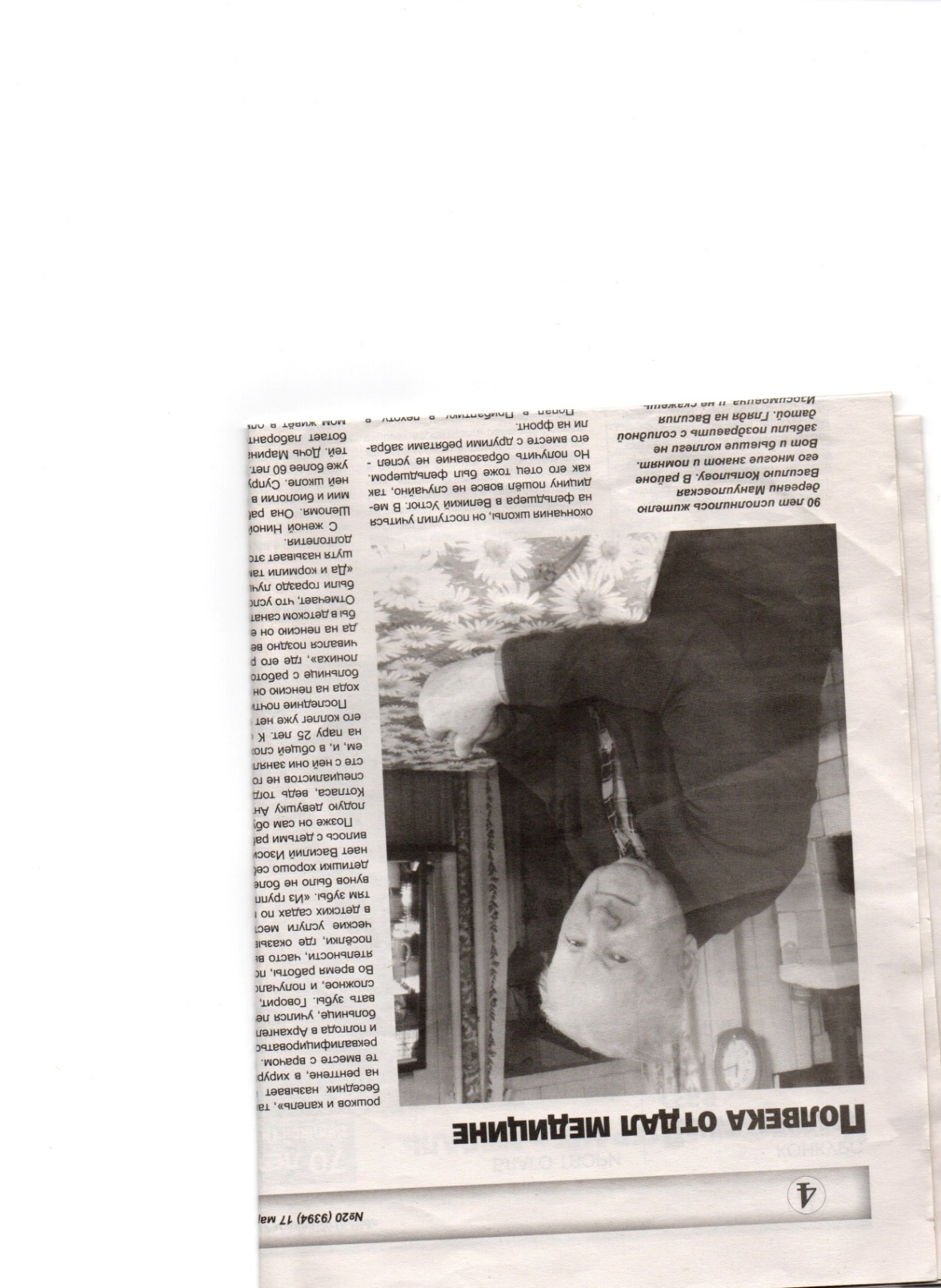 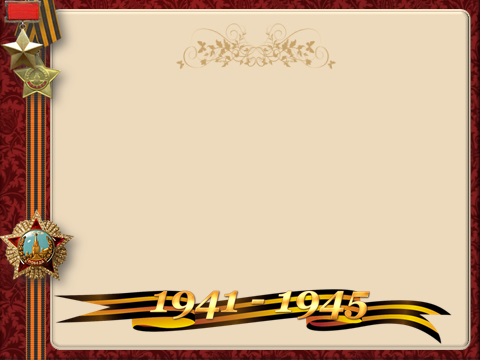 Родился в 1925 году в д. Шоломя Красноборского района.
 Закончив Великоустюжское медицинское училище, по специальности фельдшер, в 1943 году был призван в Армию, в 1944 году попал в 131 Ропшинскую дивизию в Прибалтике, где и нёс службу.
Был ранен, контужен, получил Орден Отечественной войны и множество медалей. Демобилизовался в 1948 году и уехал в Удмуртию, где закончил начатую до войны учебу.
Вернулся на родину и 10 лет отработал фельдшером на скорой помощи. В 60- х годах переквалифицировался в зубного врача,  протезиста и продолжал свою профессиональную деятельность.
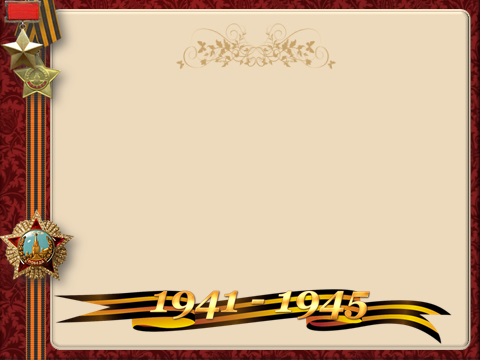 «Девушка стала сестрою,  
крест – на её рукаве….»
На нашей огромной планете Земля
Есть место беде и страданьям.
Но всем добродетель несёт медсестра,
С любовью свой долг выполняя.
Тепло материнских, заботливых рук
И нежное, доброе сердце.
Сестра – словно мама, сестра – это друг.
И это призвание – с детства.
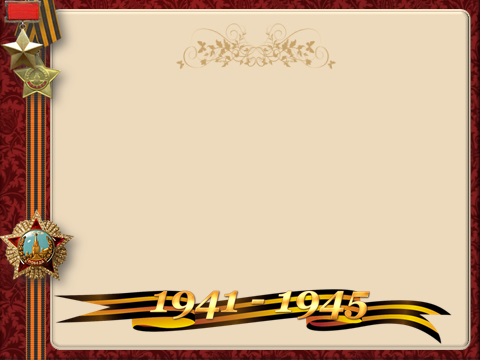 Загидулина
 Клавдия Александровна
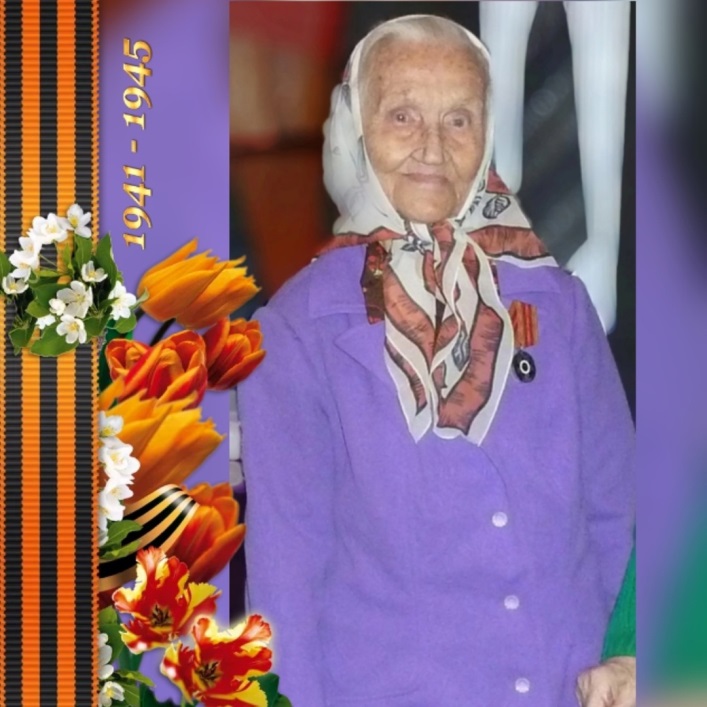 Загидулина Клавдия Александровна (1921- 2020), ветеран Великой Отечественной войны.
 Родилась 4 августа 1921 года в Березонаволоке. Закончила 4 класса Березонаволоцкой школы, а затем училась в Верхнеуфтюгской семилетней школе. После окончания 7 класса работала санитаркой в Березонаволоцкой больнице.
.
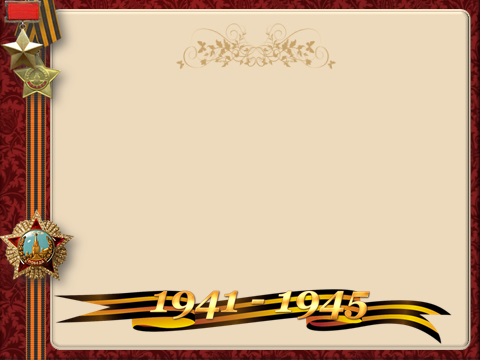 Окончила медицинскую школу в г. Архангельске, после чего вернулась в Березонаволок, в родную больницу. Но через год перевели ее работать в Красноборск – инструктором по материнству и младенчеству.
 
В июле 1941 года Клавдия Александровна была мобилизована в армию. Перевели ее в госпиталь на остров Ягры, а через два года, в 1943 году, Клавдия попала на Карельский фронт, была медицинской сестрой подвижного эвакогоспиталя № 4870. Сразу приступила к работе. Мест в госпитале не хватало, занимали школы, конторы. Освещение - коптилки. Скольких солдат и офицеров она спасла!
И перевязки делала, и переносила раненых на себе. Особенно тяжело было ухаживать за обреченными, со смертельными ранениями.
«Война - это тяжелый и страшный труд», - вспоминает ветеран Великой Отечественной войны Клавдия Загидулина.
 
Победу Клавдия Александровна встретила в Карелии. Демобилизовалась в августе 1945 года, после расформирования госпиталя.
 
Клавдия Александровна награждена орденом Отечественной войны II степени, медалями «За отвагу», «Ветеран труда», юбилейными медалями.
.
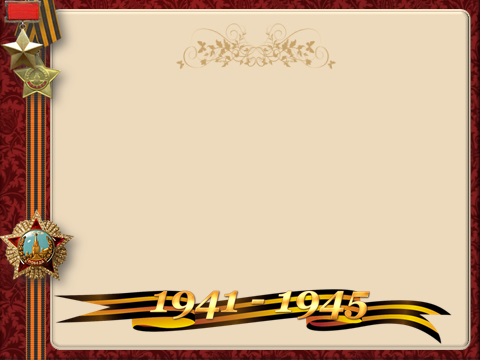 Из воспоминаний Загидулиной Клавдии Александровны, жительницы Красноборского  района, воевавшей медицинской сестрой  на Карельском фронте
«….Снаряды до нас долетали, и пули. Но меня почему-то не задело, наверное, потому что ростиком маленькая. 
   А тогда было ой как не до смеха. Прямо с передовой привозили раненых красноармейцев: у кого вся голова в крови, у кого руку по плечо оторвало, у кого из солдатиков вместо ног - кровавые обрубки. Ужас. Но надо было работать, делать своё дело».
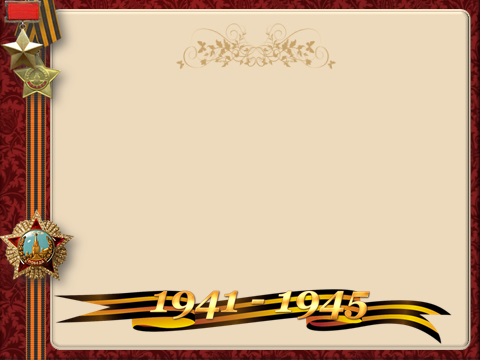 Фомина Нина
  Васильевна
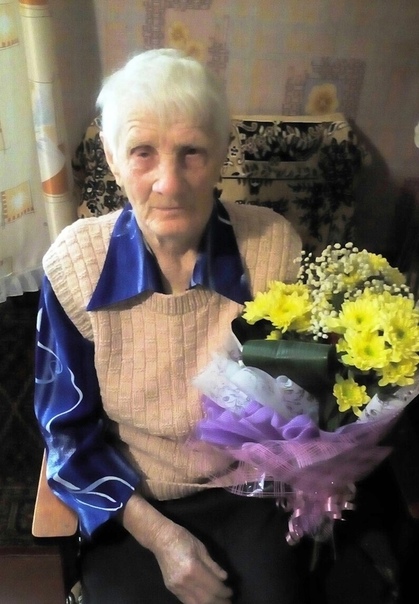 Родилась Нина вместе со своей сестрой-двойняшкой Валентиной в многодетной семье Овешниковых.
После окончания семилетней школы отучилась в медицинском техникуме в Великом Устюге
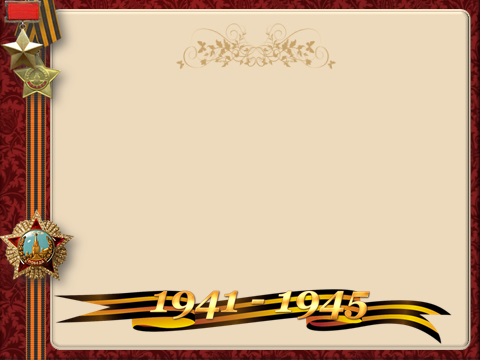 С 18 лет работала в Красноборской больнице медицинской сестрой туберкулёзного и инфекционного отделений. 
Нину Васильевну из-за маленького роста и веса не пустили на передовую, она ковала победу в тылу. 

Вспоминает, что перед войной врачей в Красноборске практически не было, поэтому основная нагрузка легла на фельдшеров, акушерок и медицинских сестёр.После войны Нина Фомина работала со многими известными врачами, почти четыре десятилетия отдав здравоохранению.
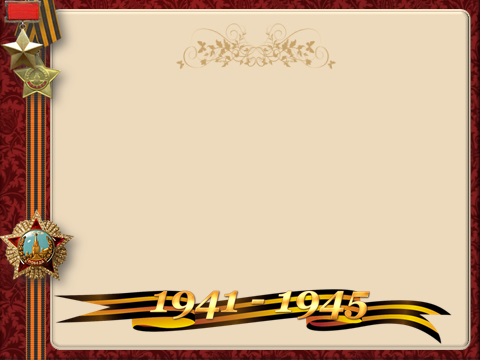 Когда разрывались снаряды 
В окопах и блиндажах, 
"Сестрица!"-взывали солдаты, 
Кровавые раны зажав. 
Умело ты их бинтовала, 
Тащила из боя в санбат, 
Спасла юных жизней немало 
Не ради высоких наград. 
Пусть годы идут вереницей, 
Все дальше кровавый закат, 
Но ты остаешься сестрицей 
Для всех нас - бывалых солдат.
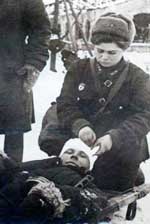 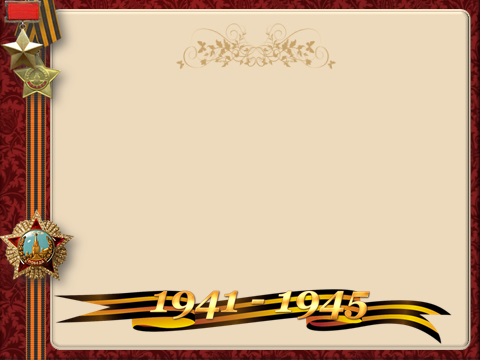 Бажукова
 Лидия Васильевна
Лидия Васильевна родилась в 1930 году. 
Когда началась война Лидии Васильевне было 11 лет, она закончила 7 классов школы и выучилась на медицинского работника. 
Лидия Васильевна вспоминает эти тяжелые годы со слезами на глазах.
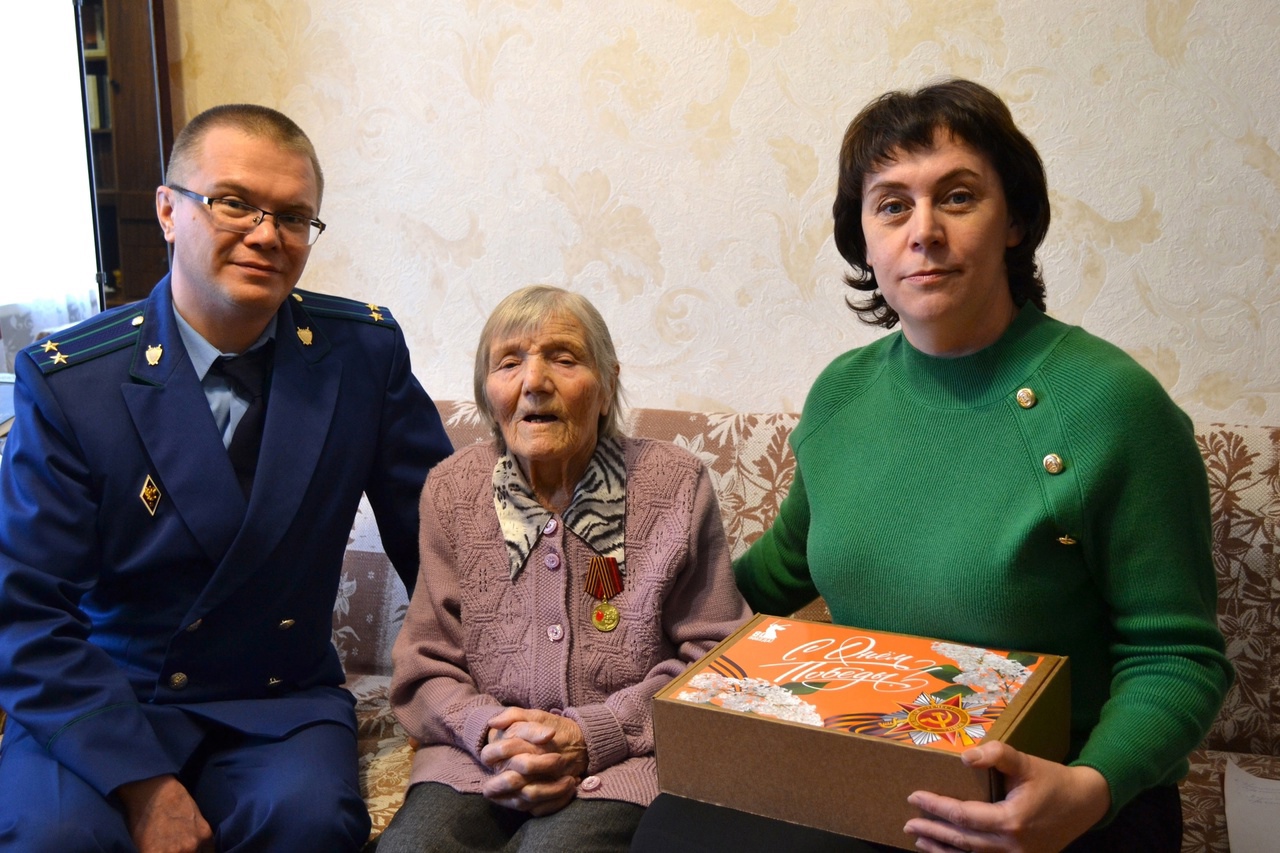 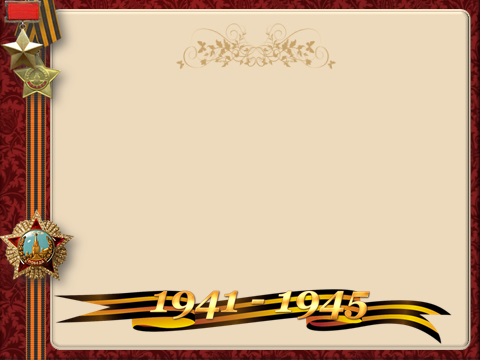 В великом и неоплатном долгу все мы перед медицинскими работниками, трудившимися в годы ВОВ.
Трубачева Т.С.
Паршина З.В.
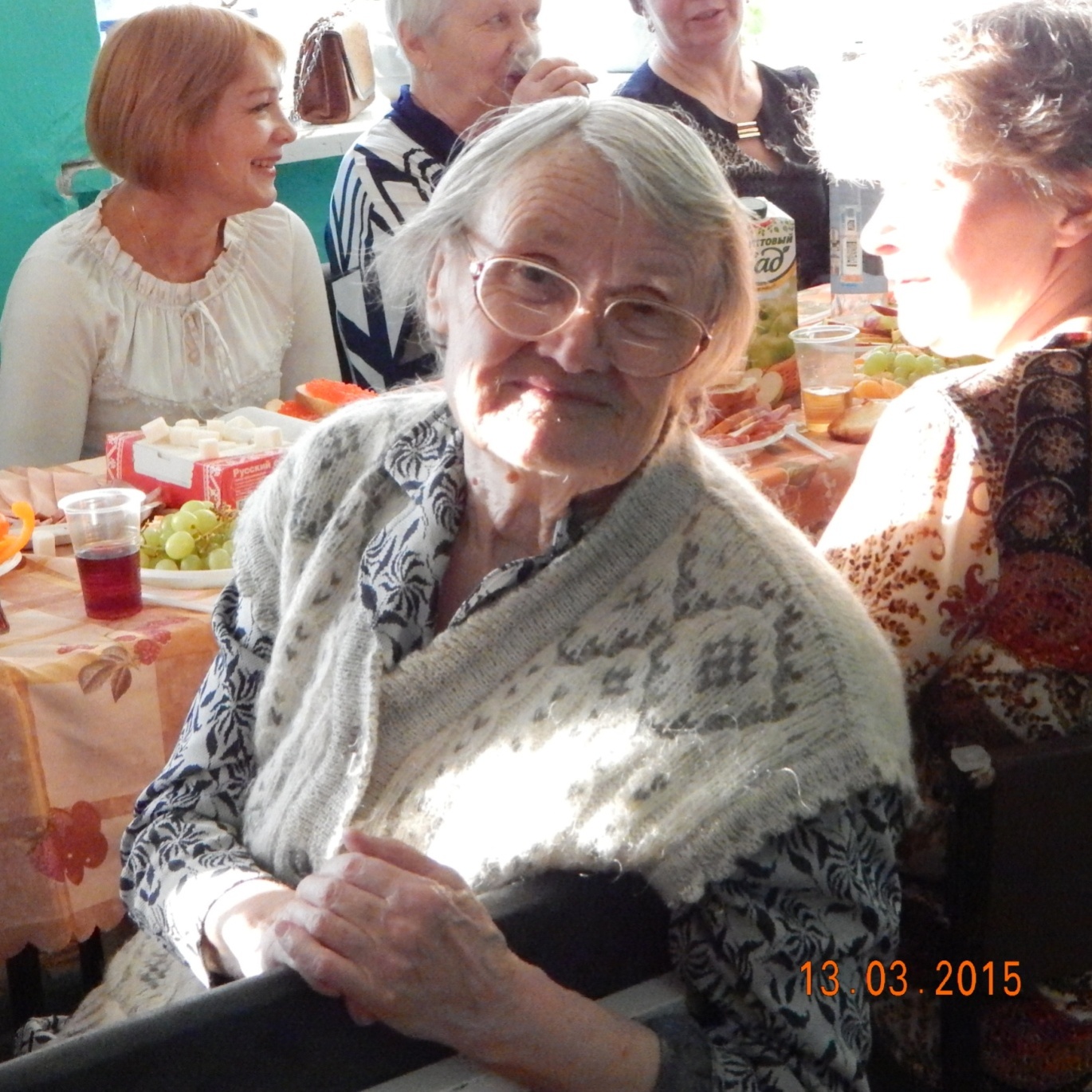 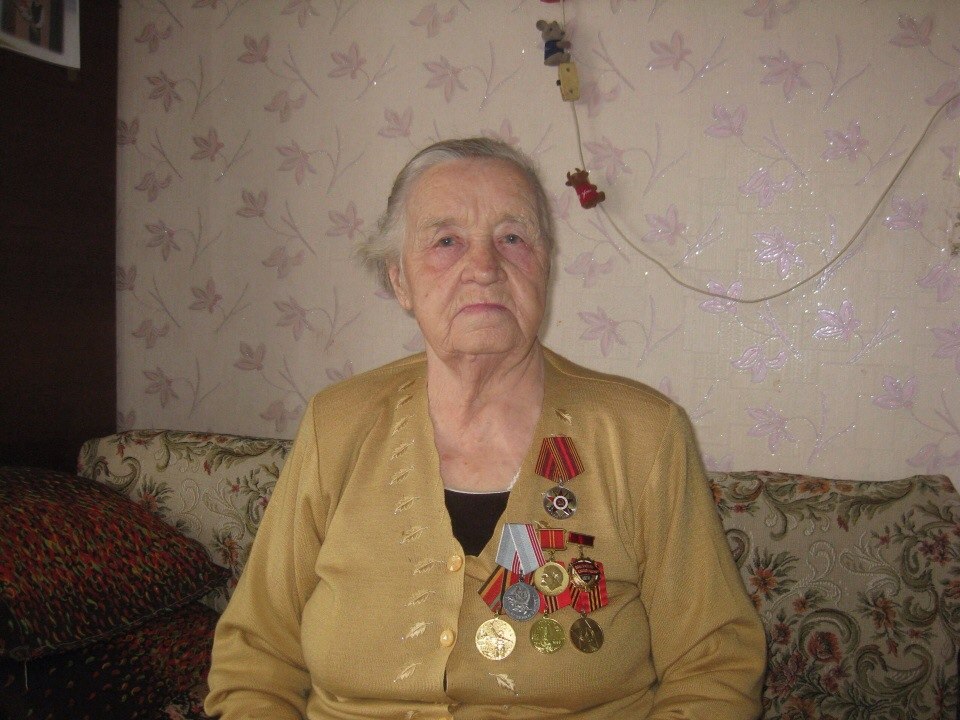 Дружининская К.И
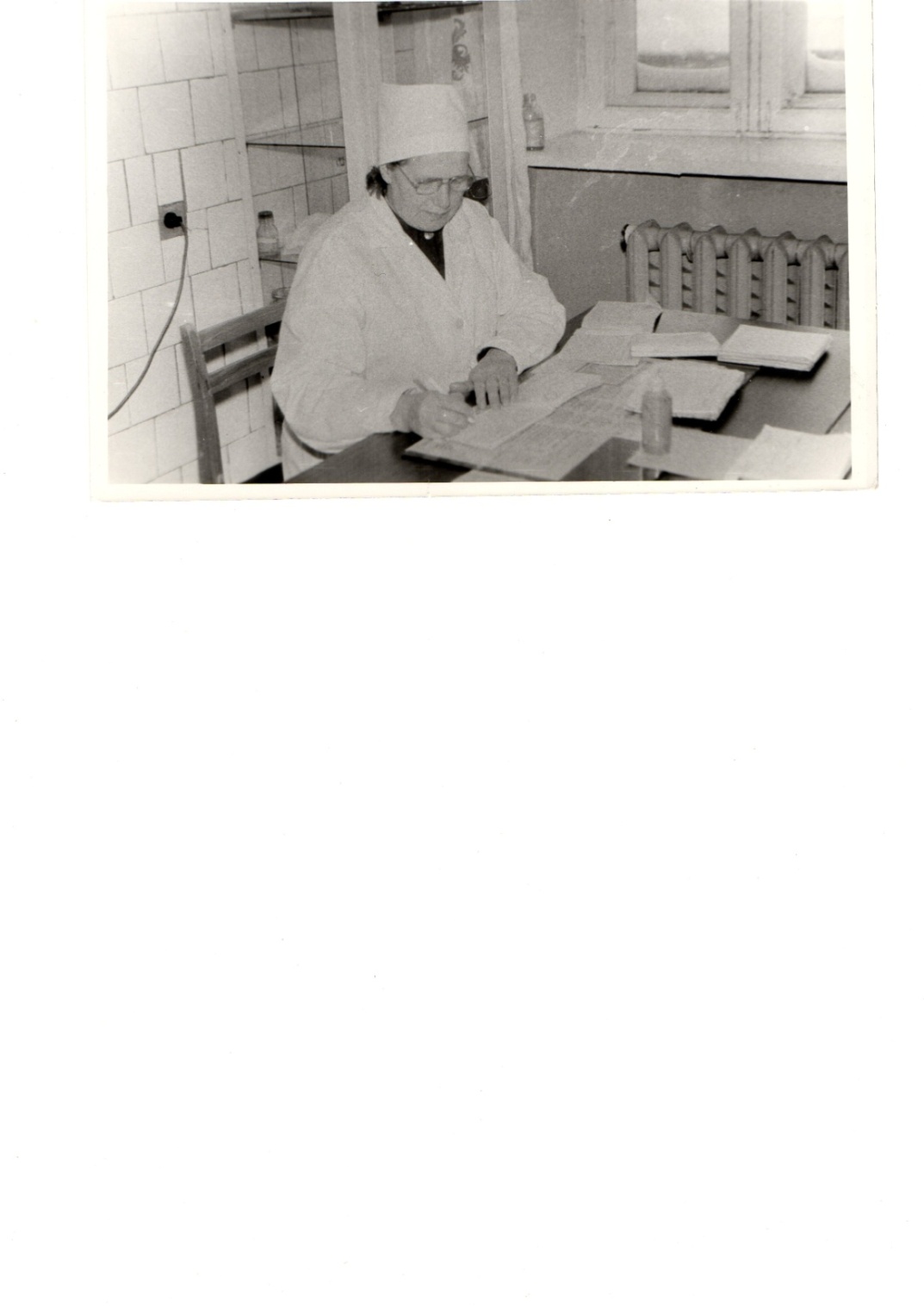 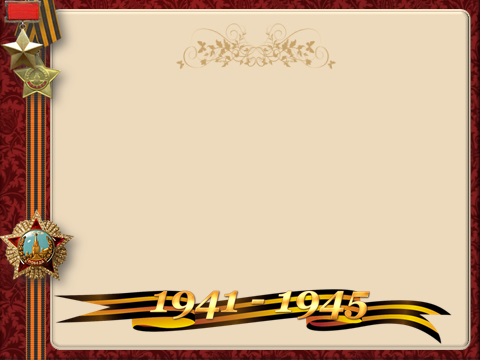 В великом и неоплатном долгу все мы перед медицинскими работниками, трудившимися в годы ВОВ. Низко склоняем голову перед их мужеством, бесконечной добротой.
Маслова В.М.
                              Бажукова Л.В.
                                   Дружининская К.И.
                              Куделина Ф.Н.
                              Трубачева Т.С.
                             Кузьмичёва А         



.
Фомина Н.В
Копылов В.И
                    Беляков А.Г.                    
Суханова Н.П.
Чупракова Л.В.
Парщина З.В.
Шестакова А.Е
Загидулина К.А..
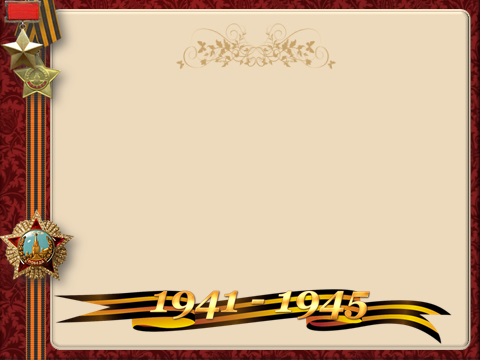 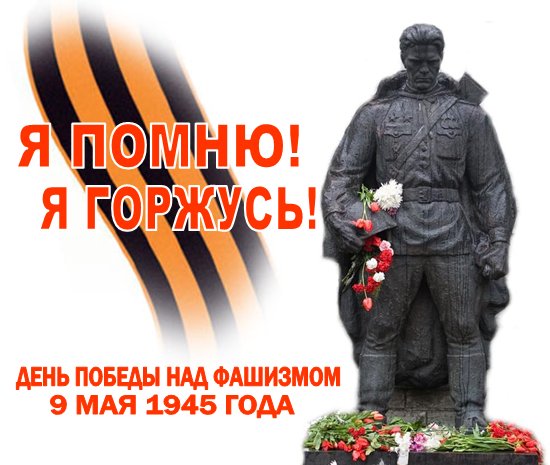